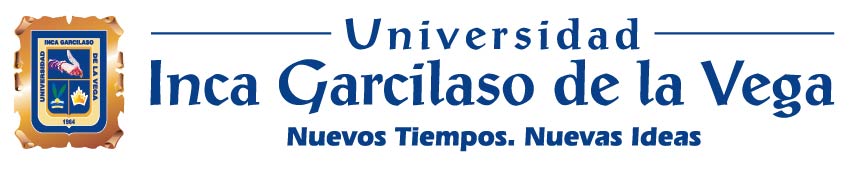 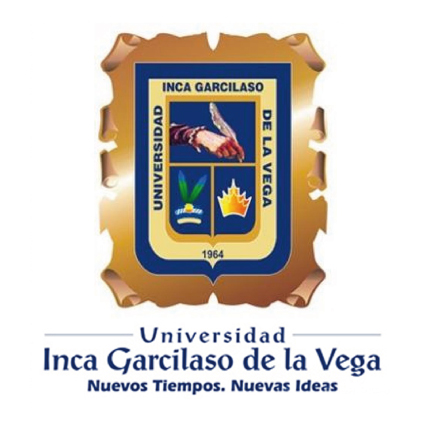 MAESTRÍA: GERENCIA SOCIAL Y RECURSOS HUMANOS
CURSO: ENSEÑANZA UNIVERSITARIA

TAREA  12 :Mapa Conceptual
Docente: Dra. Martha Jordán Campos
Alumna: Luisa Tellez Pérez
Noviembre - 2015
Soy Ingeniera Administrativa, laboro en una Inmobiliaria, pertenezco a la Gerencia de Marketing, teniendo bajo mi responsabilidad la Sub-Gerencia de Alquileres, con este Mapa Conceptual ,quiero dar a conocer los pasos que se sigue para Alquilar un Inmueble, que es nuestra meta final, es la labor de ésta Sub-Gerencia desarrollada por todo el Equipo  de Trabajo que laboramos en ella.
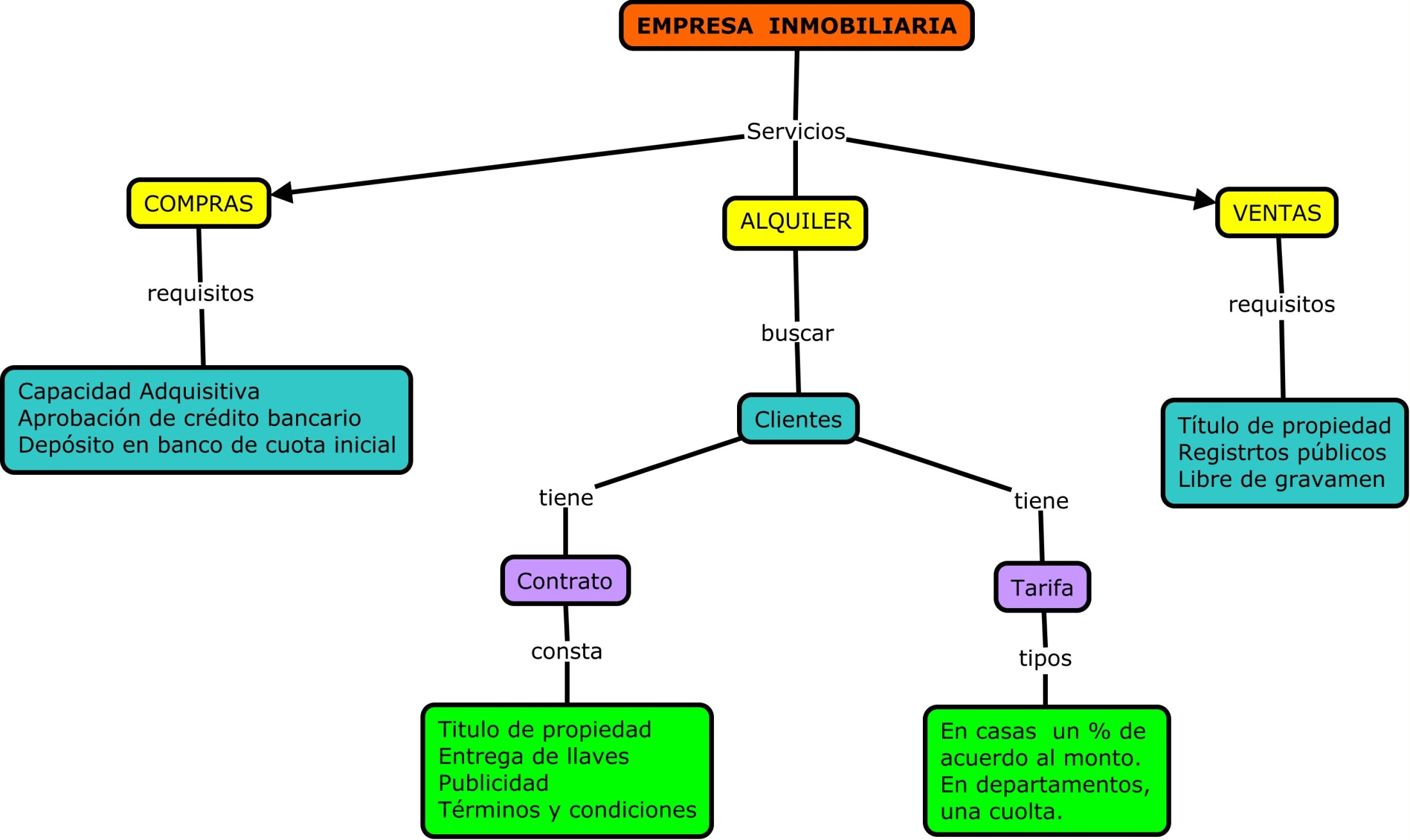